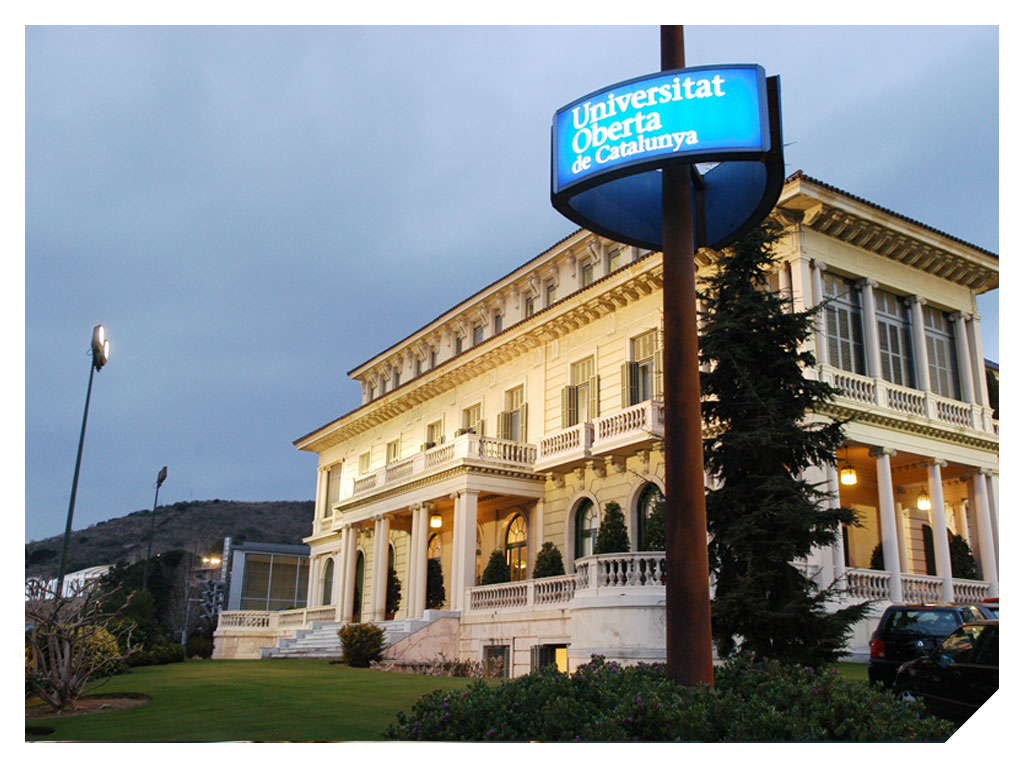 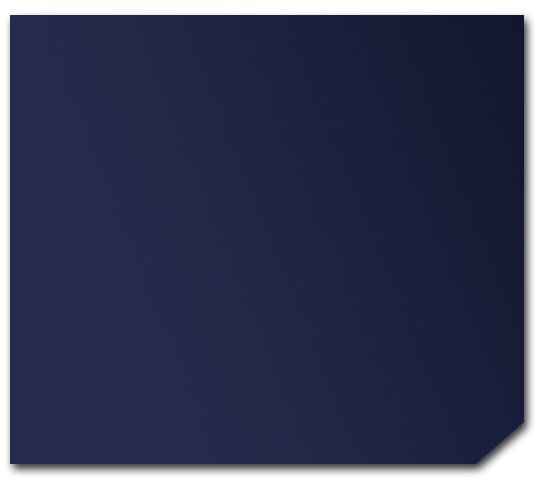 Integración de
Alfresco en la
plataforma
eArxiu
Cádiz, 24 de mayo de 2012
Jesús Sánchez Tenedor
Unidad de Gestión Documental y Archivo
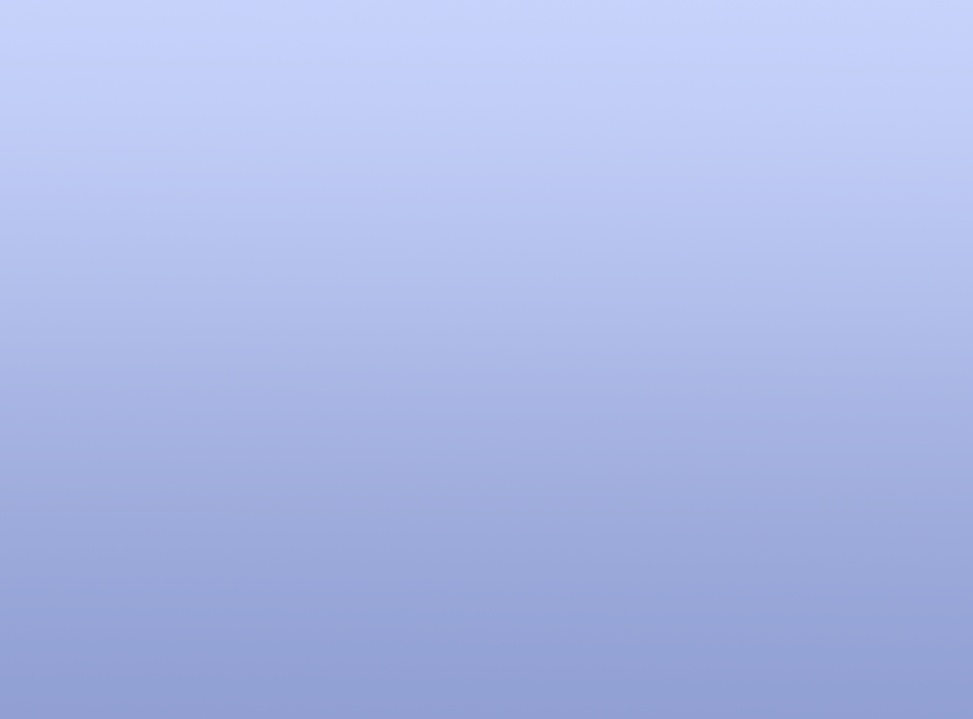 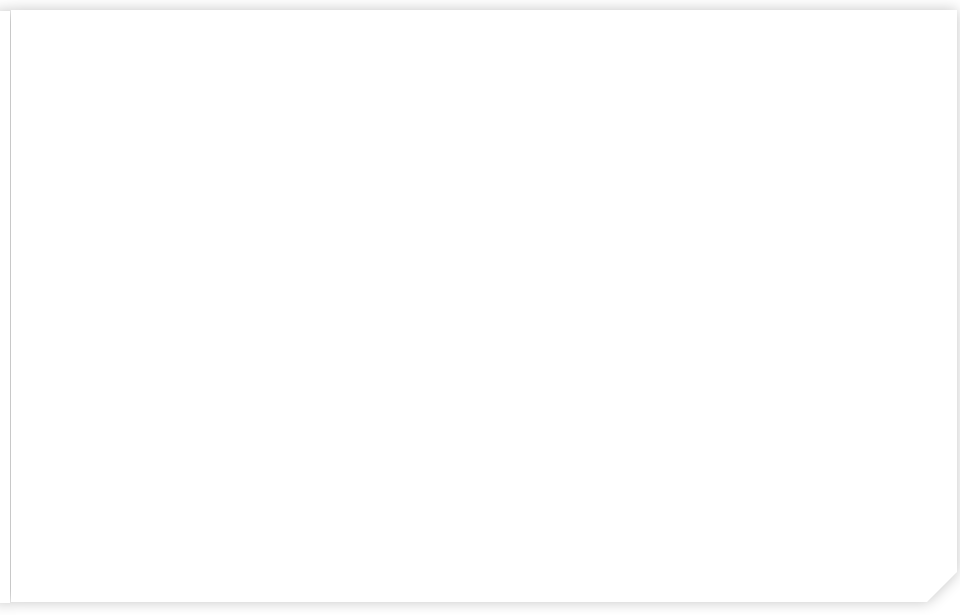 ELEMENTOS DE LA INTEGRACIÓN
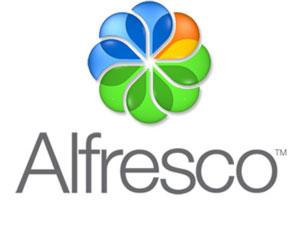 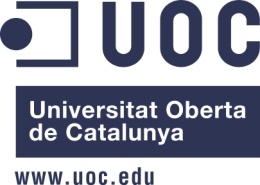 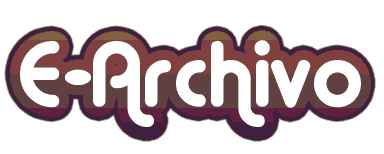 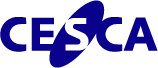 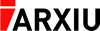 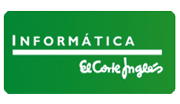 XVIII Jornadas de Archivos Universitarios CAU-CRUE. Cádiz 23,24 y 25 de mayo de 2012
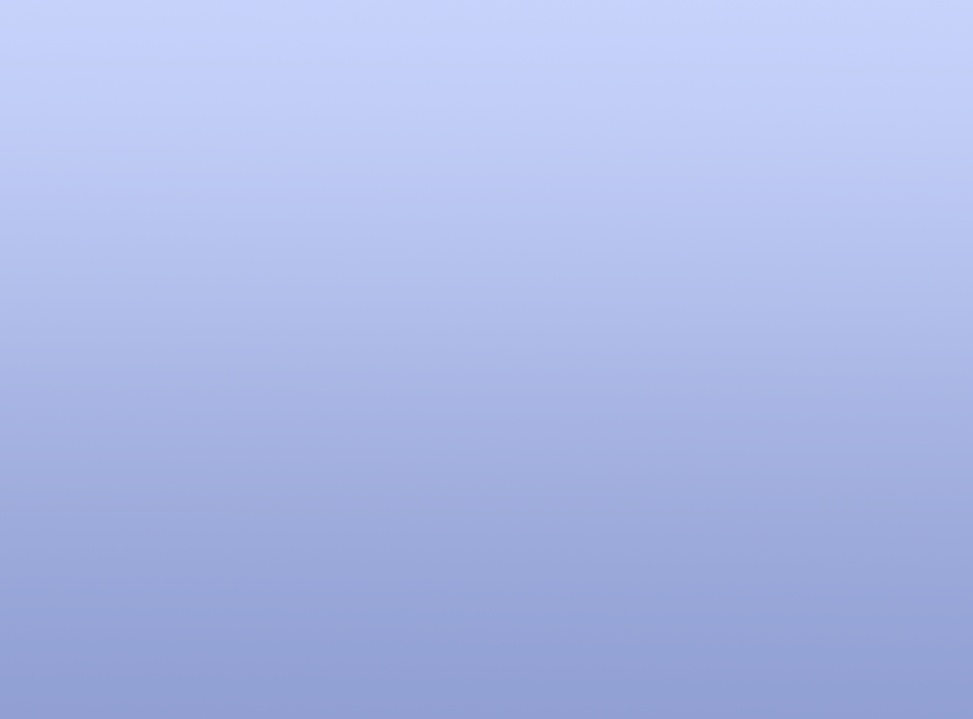 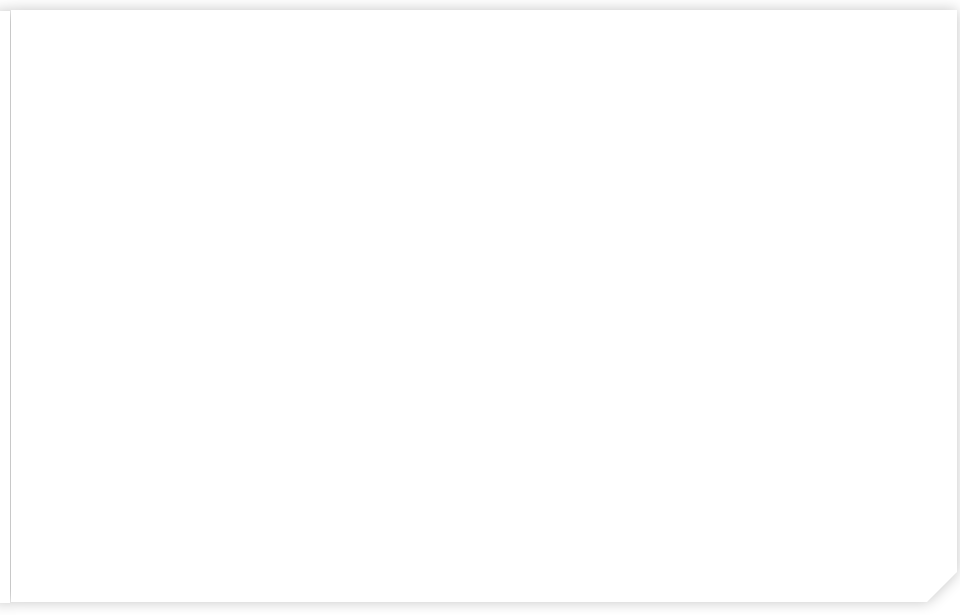 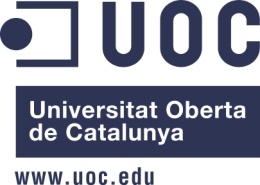 PROCEDIMENT DE GESTIÓ DOCUMENTAL
XVIII Jornadas de Archivos Universitarios CAU-CRUE. Cádiz 23,24 y 25 de mayo de 2012
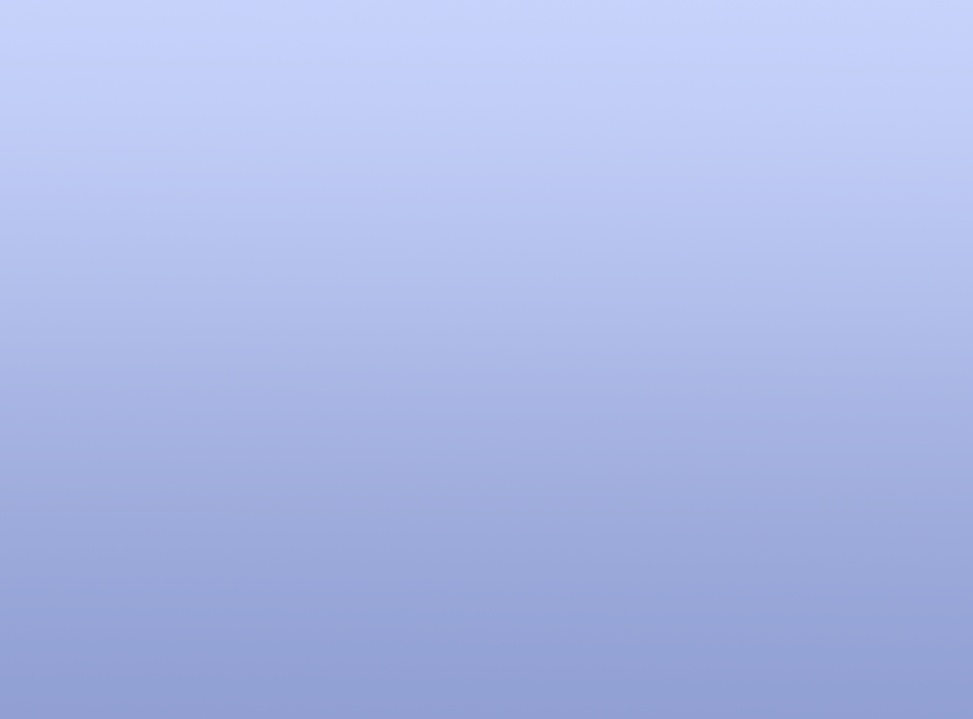 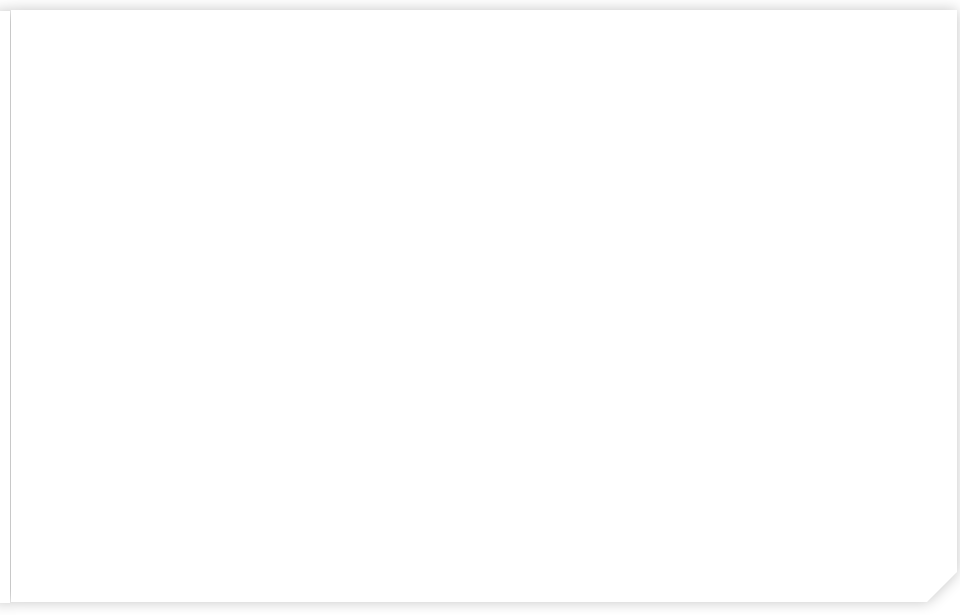 CONFIGURACIÓN MÓDULO ALFRESCO
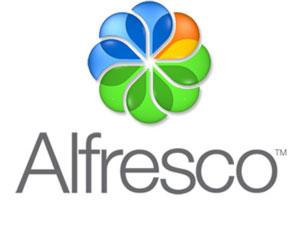 XVIII Jornadas de Archivos Universitarios CAU-CRUE. Cádiz 23,24 y 25 de mayo de 2012
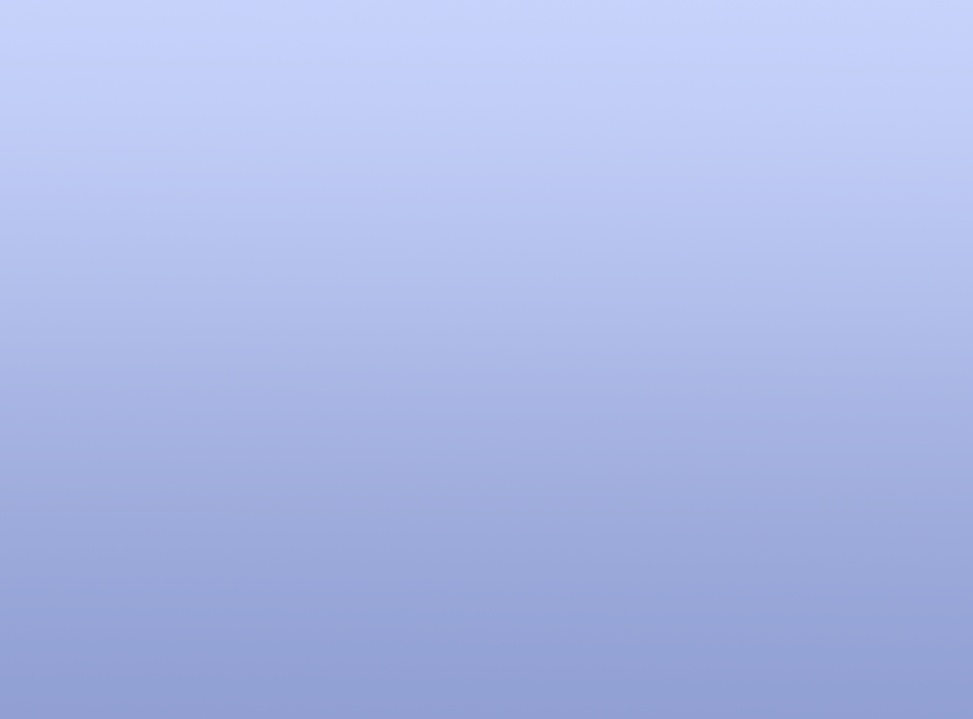 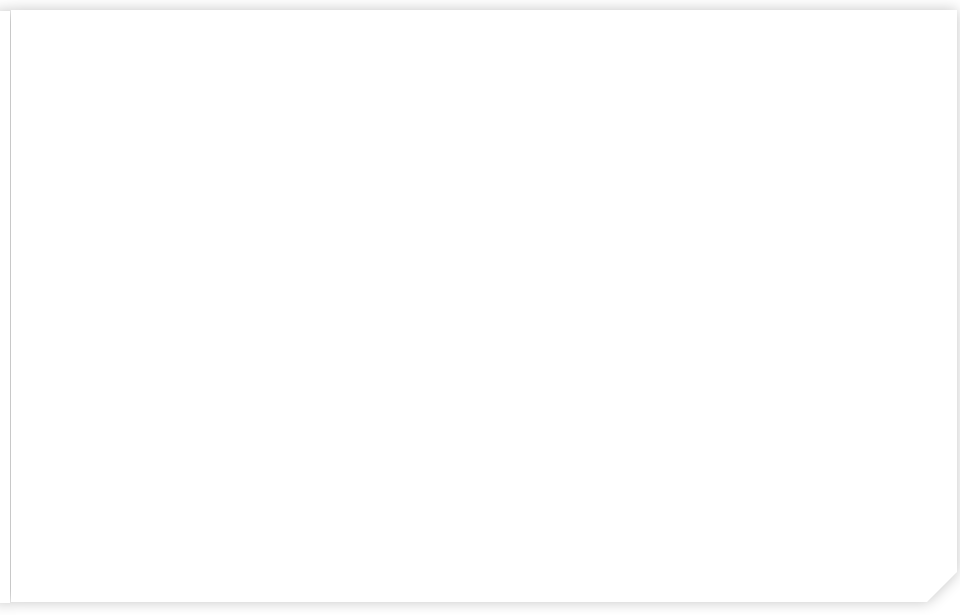 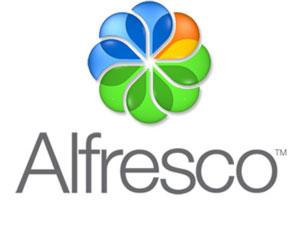 CONFIGURACIÓN MÓDULO ALFRESCO
Definición metadatos
XVIII Jornadas de Archivos Universitarios CAU-CRUE. Cádiz 23,24 y 25 de mayo de 2012
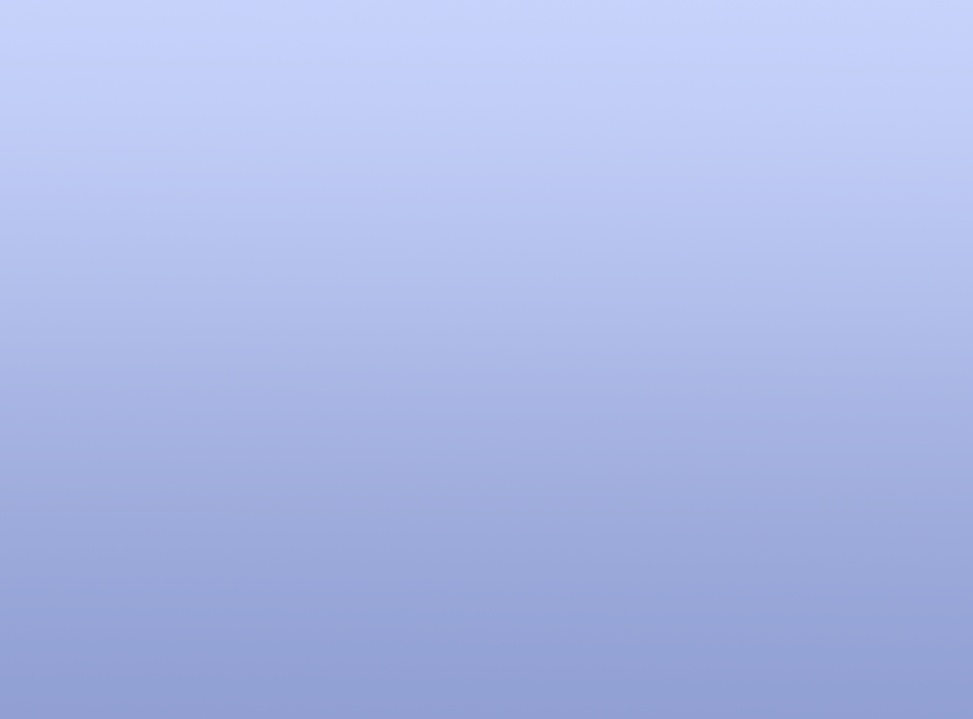 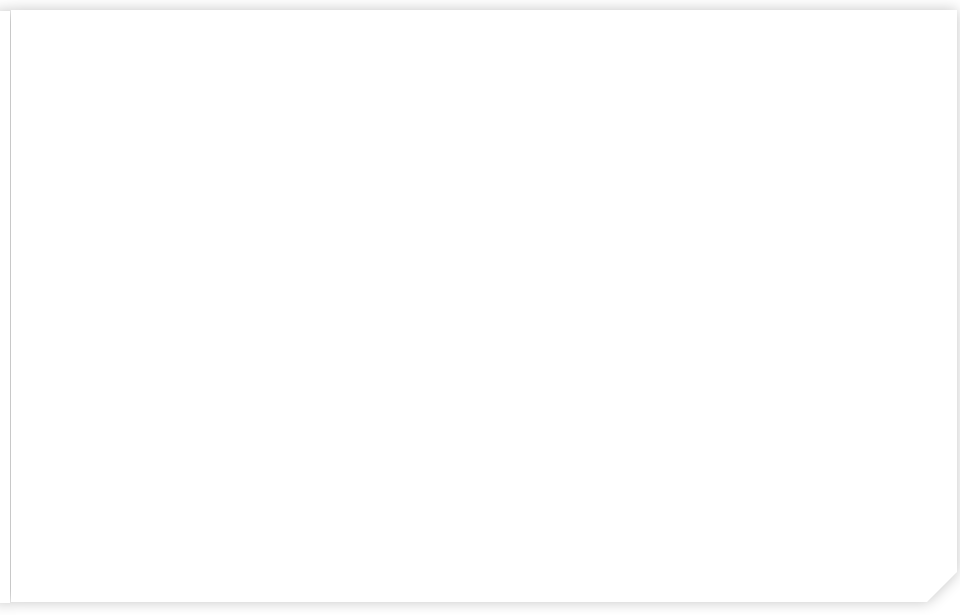 CONFIGURACIÓN MÓDULO ALFRESCO
Estructura carpetas configuración
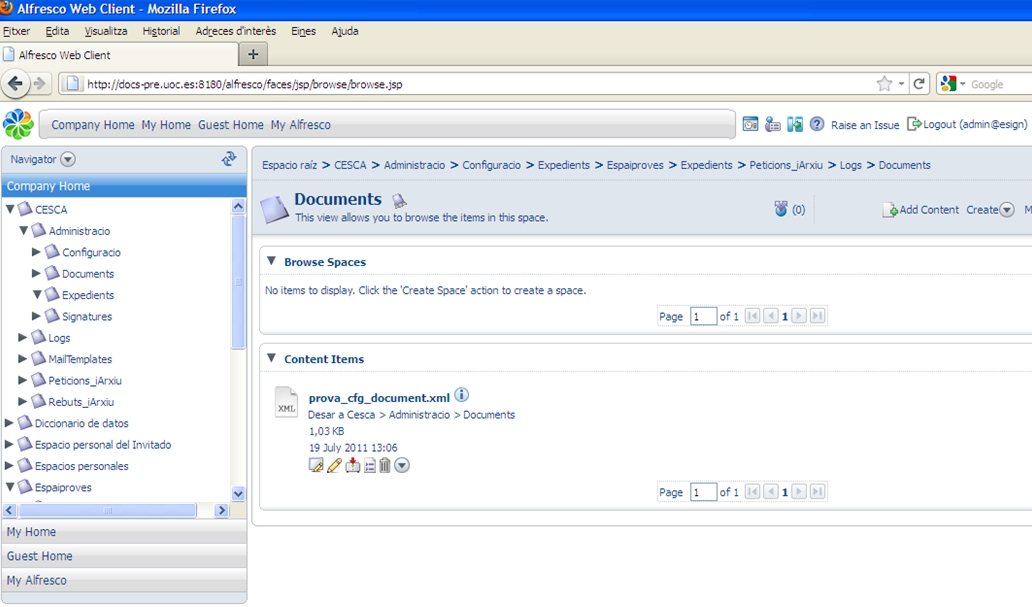 XVIII Jornadas de Archivos Universitarios CAU-CRUE. Cádiz 23,24 y 25 de mayo de 2012
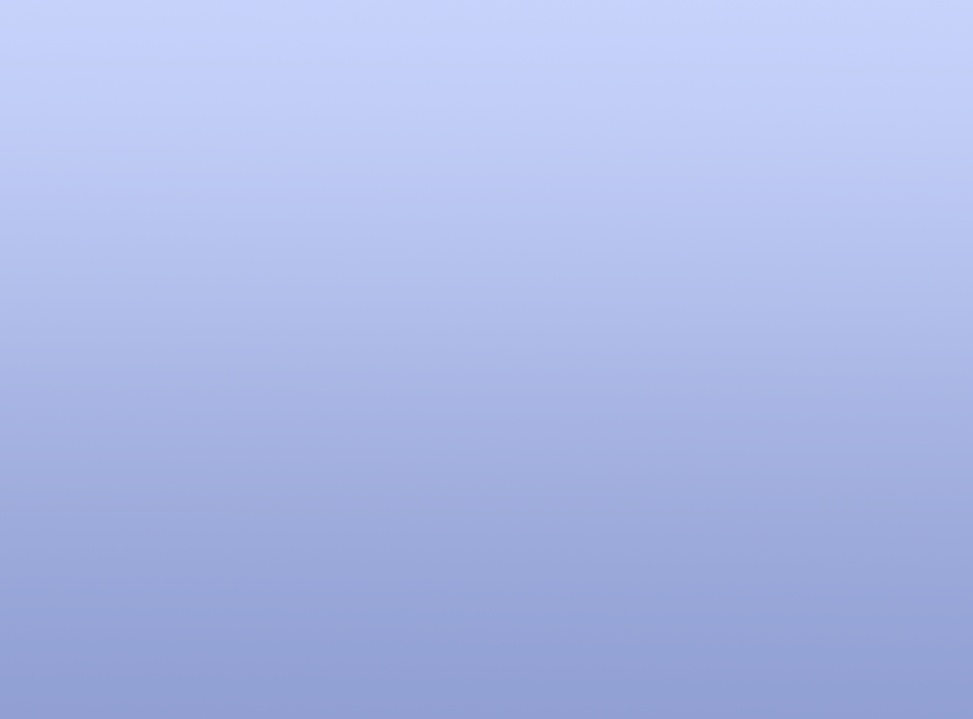 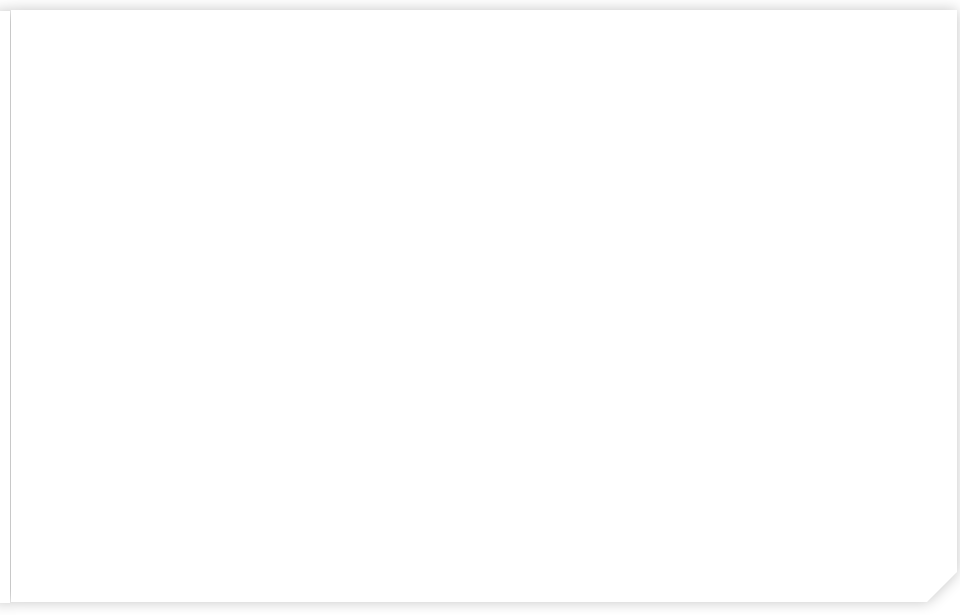 CONFIGURACIÓN MÓDULO ALFRESCO
Configuración petición y estado transmisión
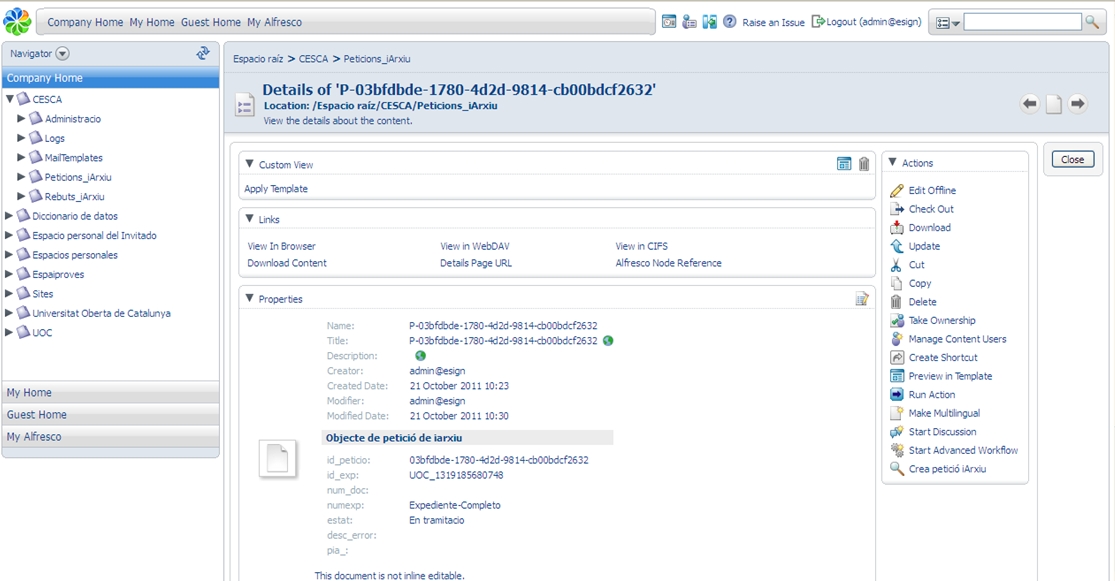 XVIII Jornadas de Archivos Universitarios CAU-CRUE. Cádiz 23,24 y 25 de mayo de 2012
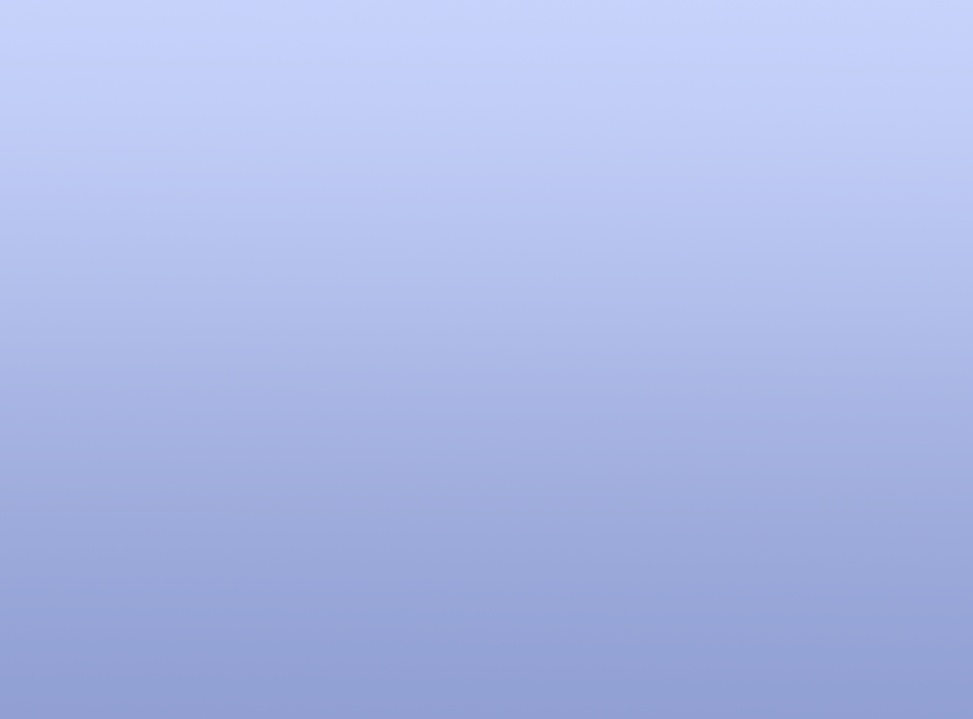 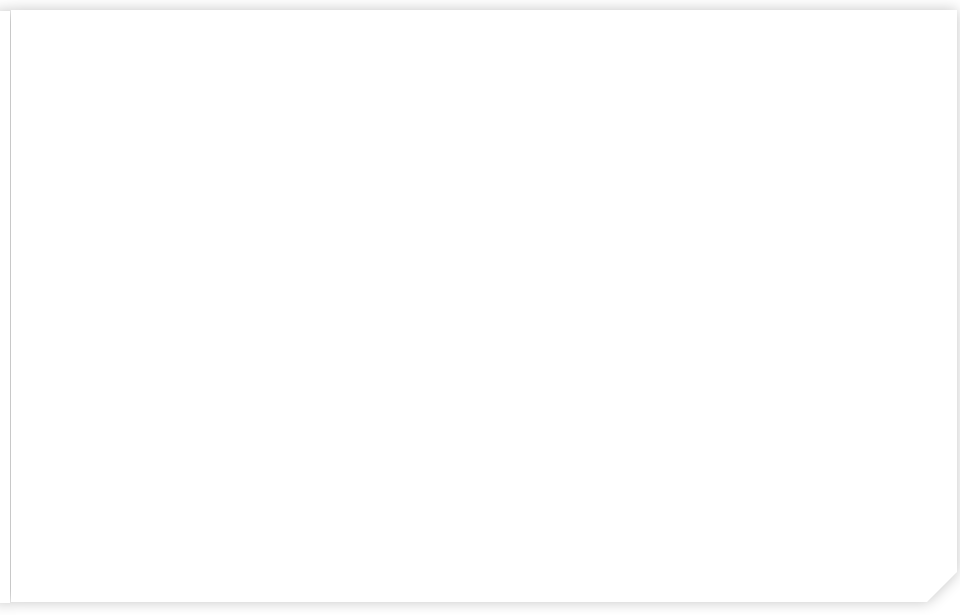 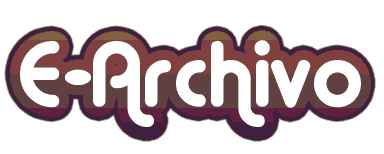 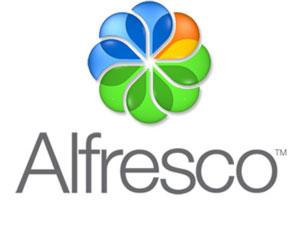 XVIII Jornadas de Archivos Universitarios CAU-CRUE. Cádiz 23,24 y 25 de mayo de 2012
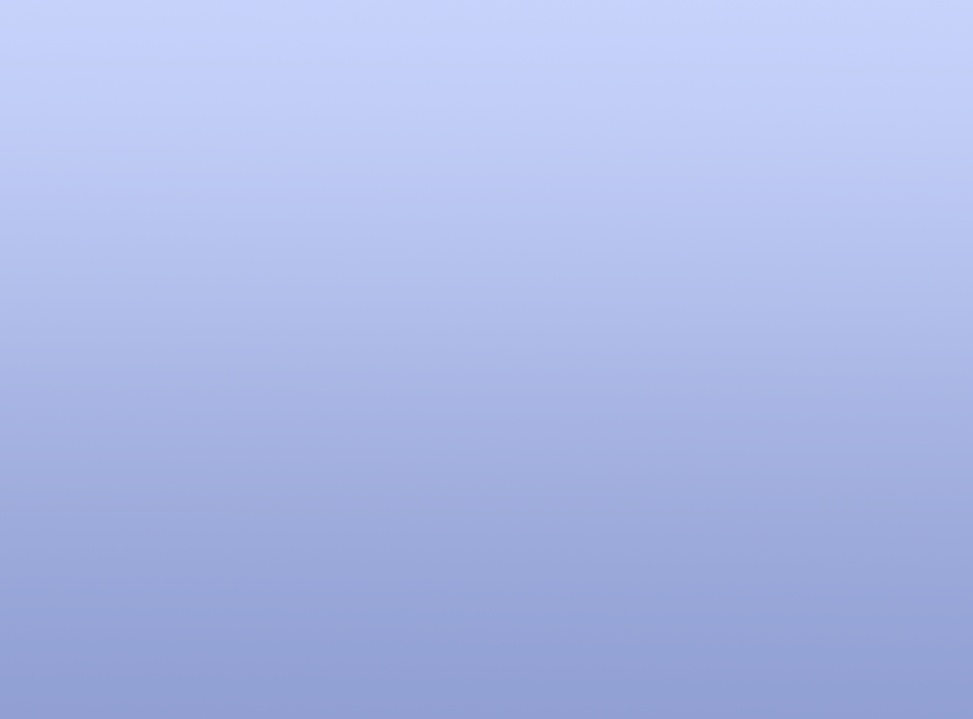 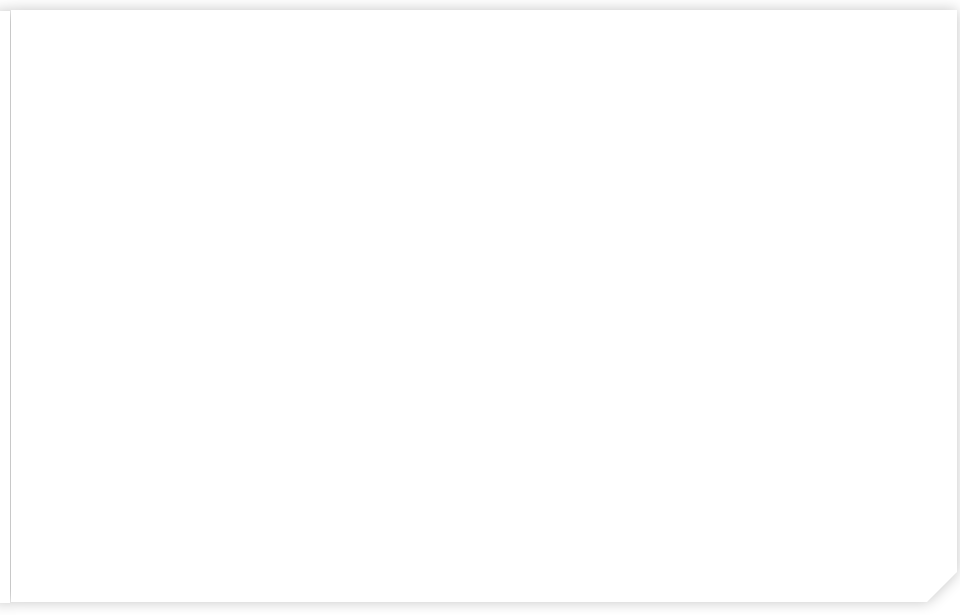 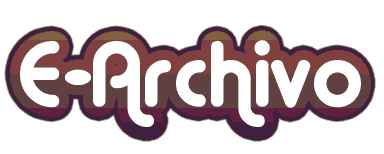 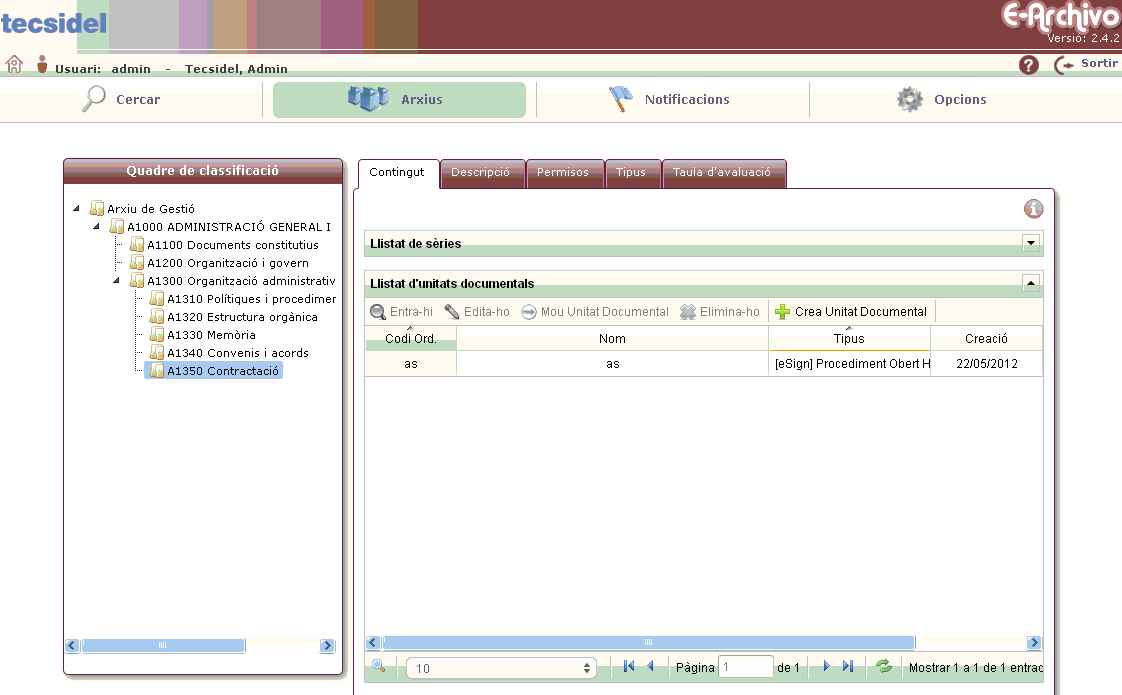 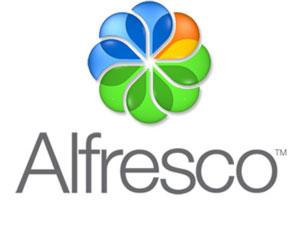 XVIII Jornadas de Archivos Universitarios CAU-CRUE. Cádiz 23,24 y 25 de mayo de 2012
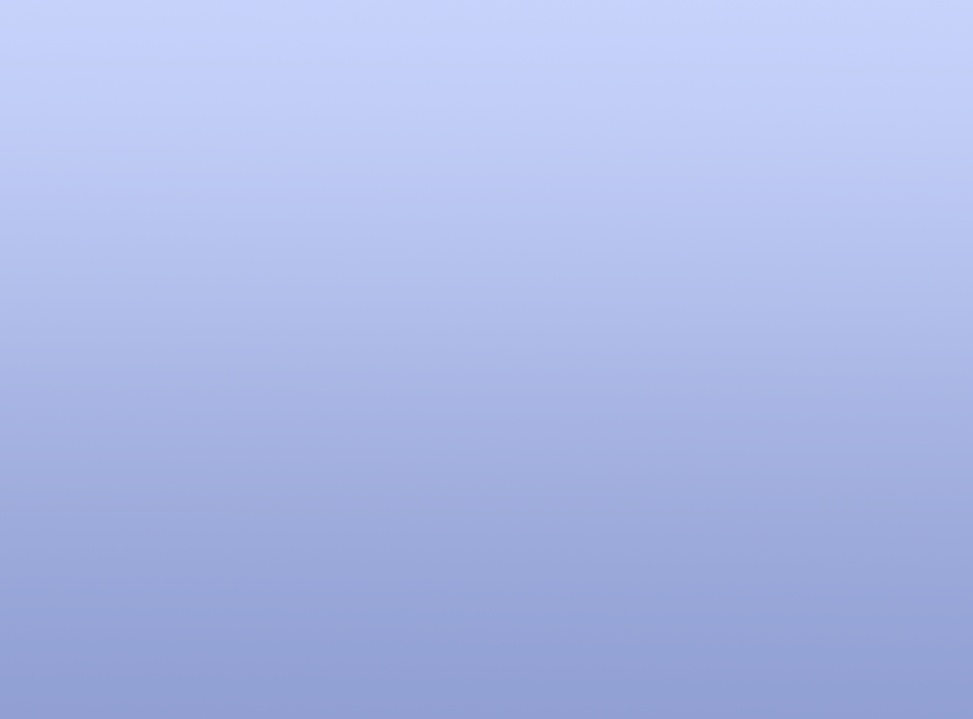 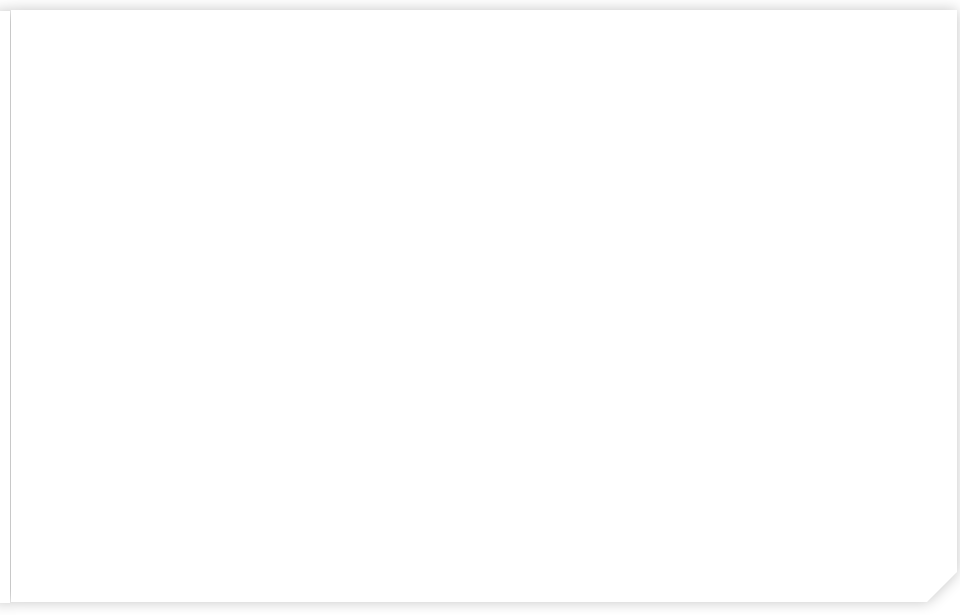 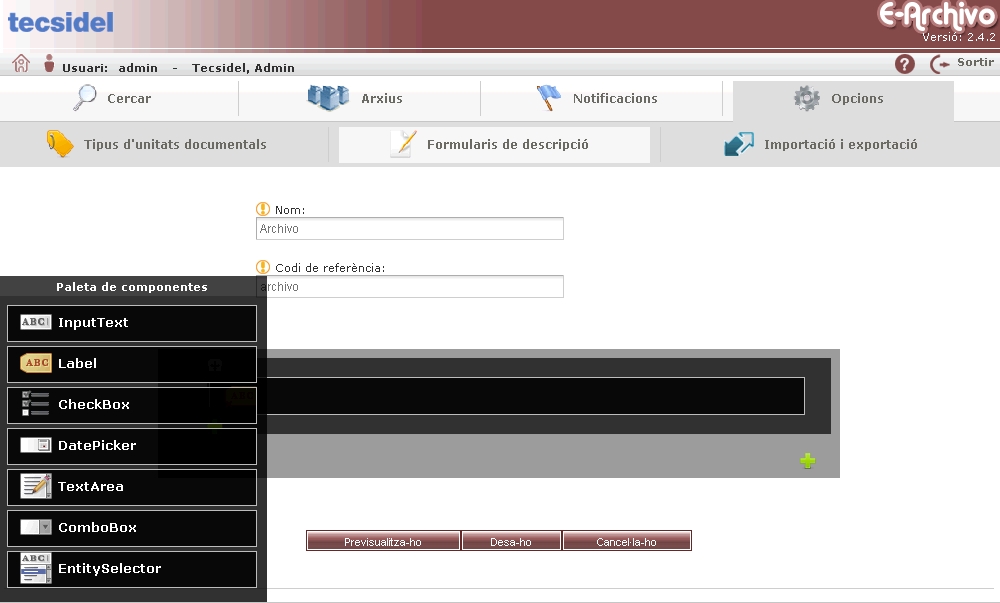 XVIII Jornadas de Archivos Universitarios CAU-CRUE. Cádiz 23,24 y 25 de mayo de 2012
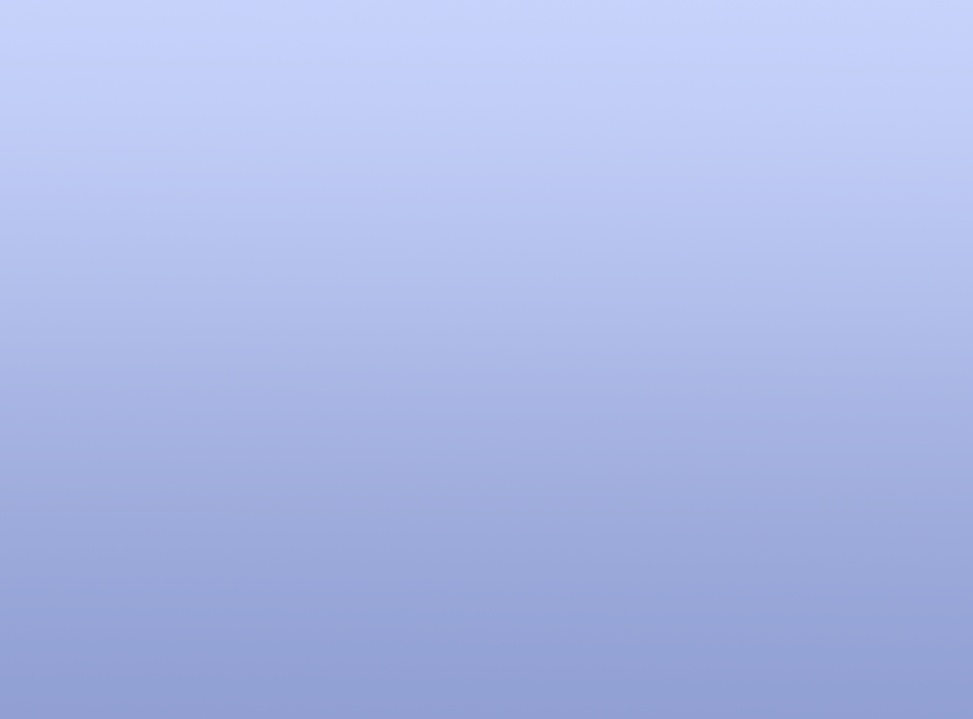 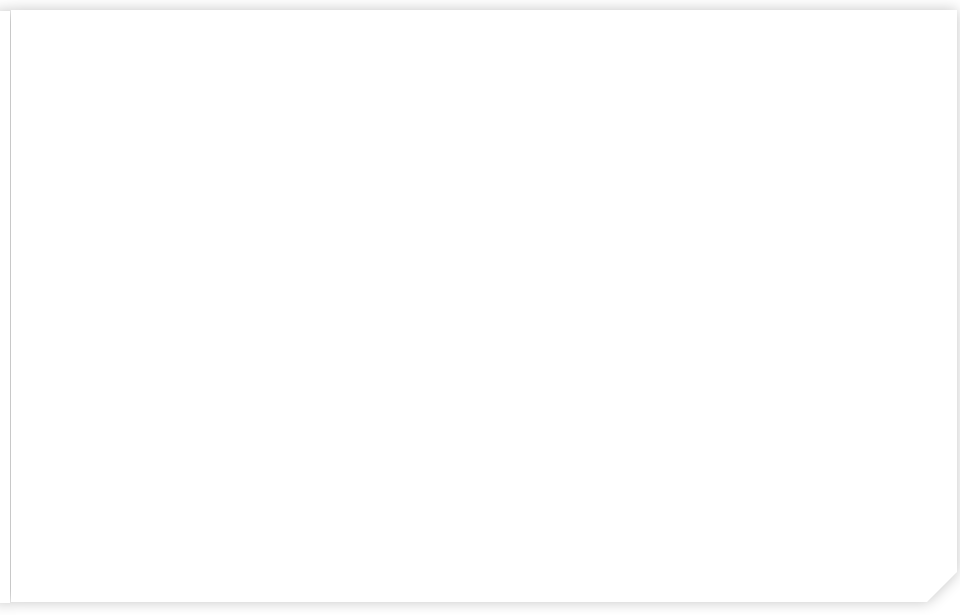 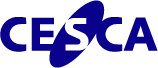 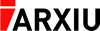 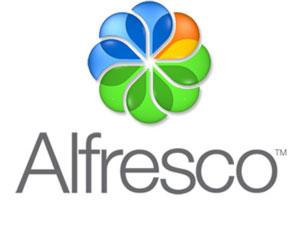 *PIA: Paquete de Información de Archivo
** METS: Metadata Encoding & Transmission Standard
XVIII Jornadas de Archivos Universitarios CAU-CRUE. Cádiz 23,24 y 25 de mayo de 2012
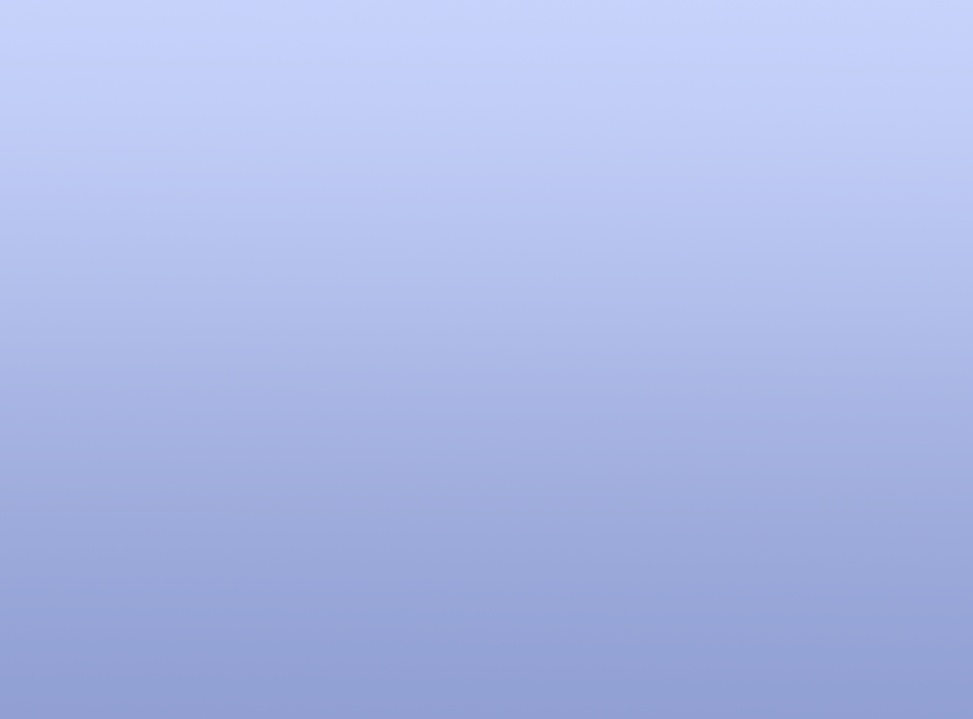 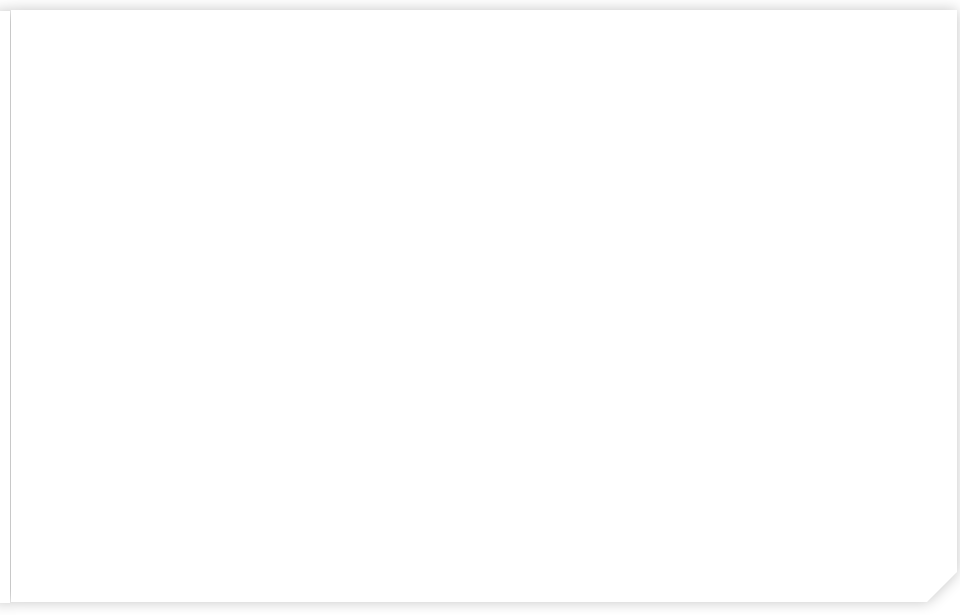 XVIII Jornadas de Archivos Universitarios CAU-CRUE. Cádiz 23,24 y 25 de mayo de 2012
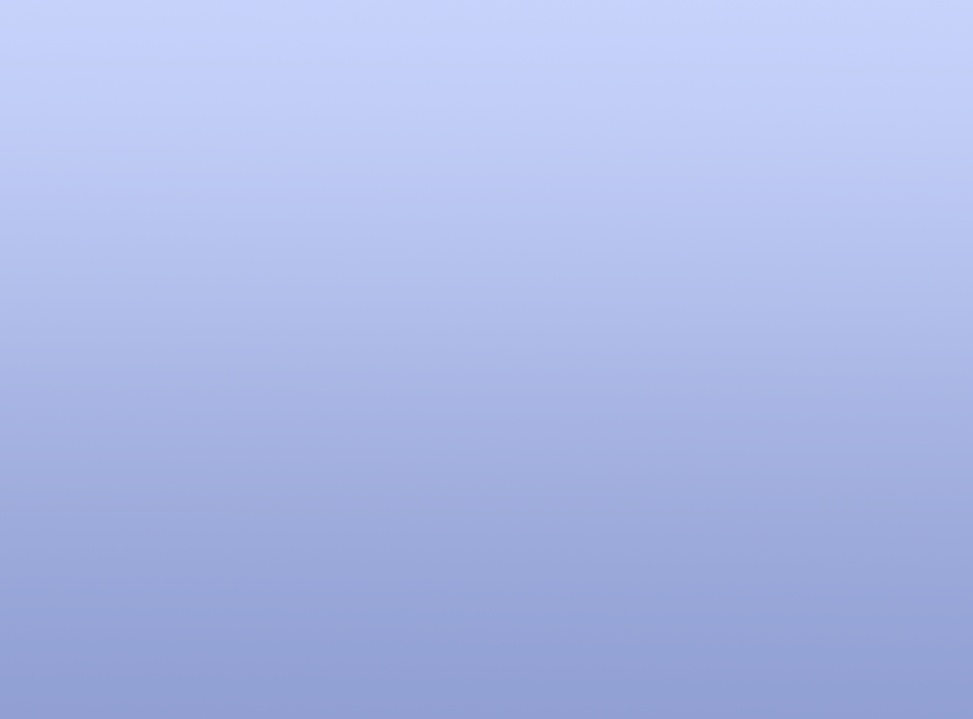 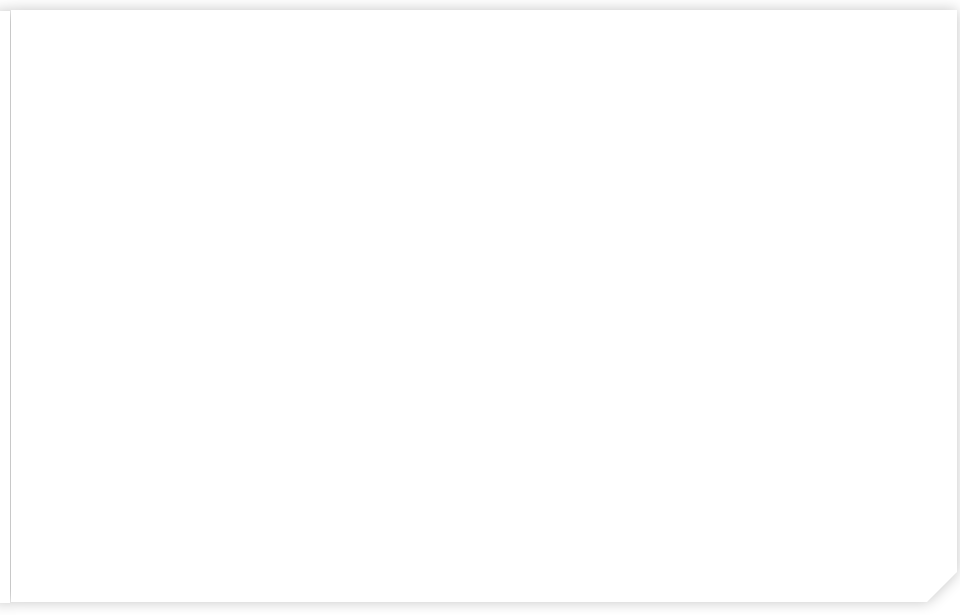 Conclusiones
XVIII Jornadas de Archivos Universitarios CAU-CRUE. Cádiz 23,24 y 25 de mayo de 2012
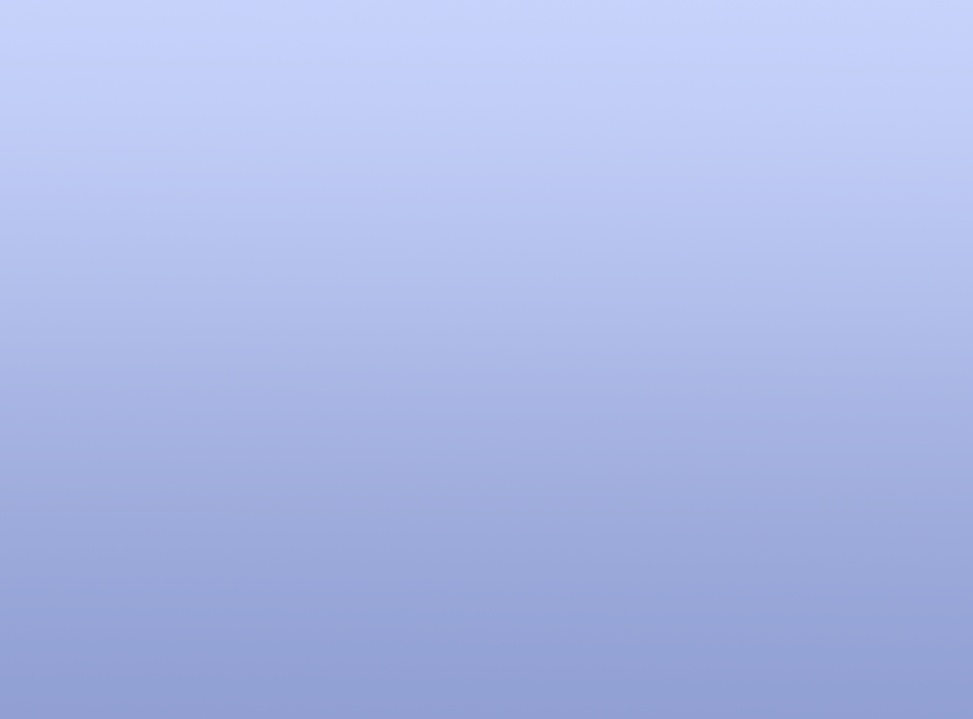 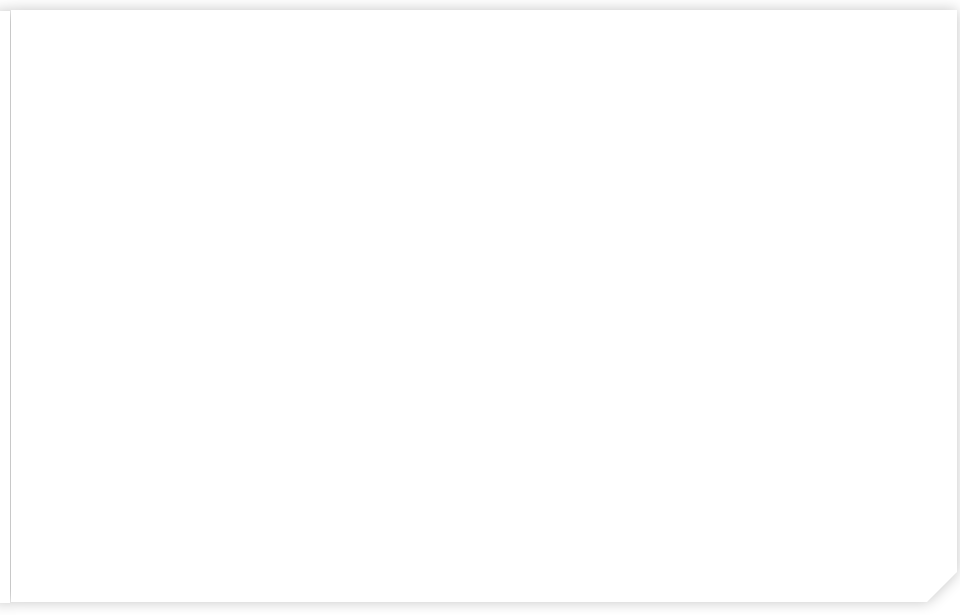 REFLEXIÓN
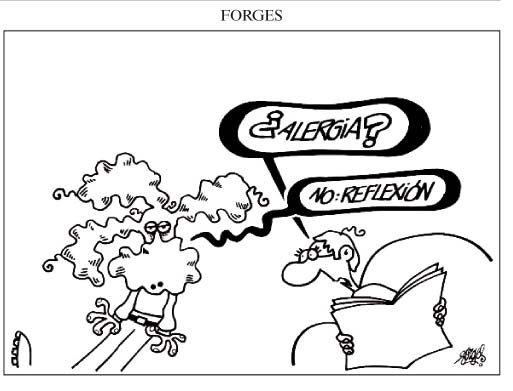 XVIII Jornadas de Archivos Universitarios CAU-CRUE. Cádiz 23,24 y 25 de mayo de 2012
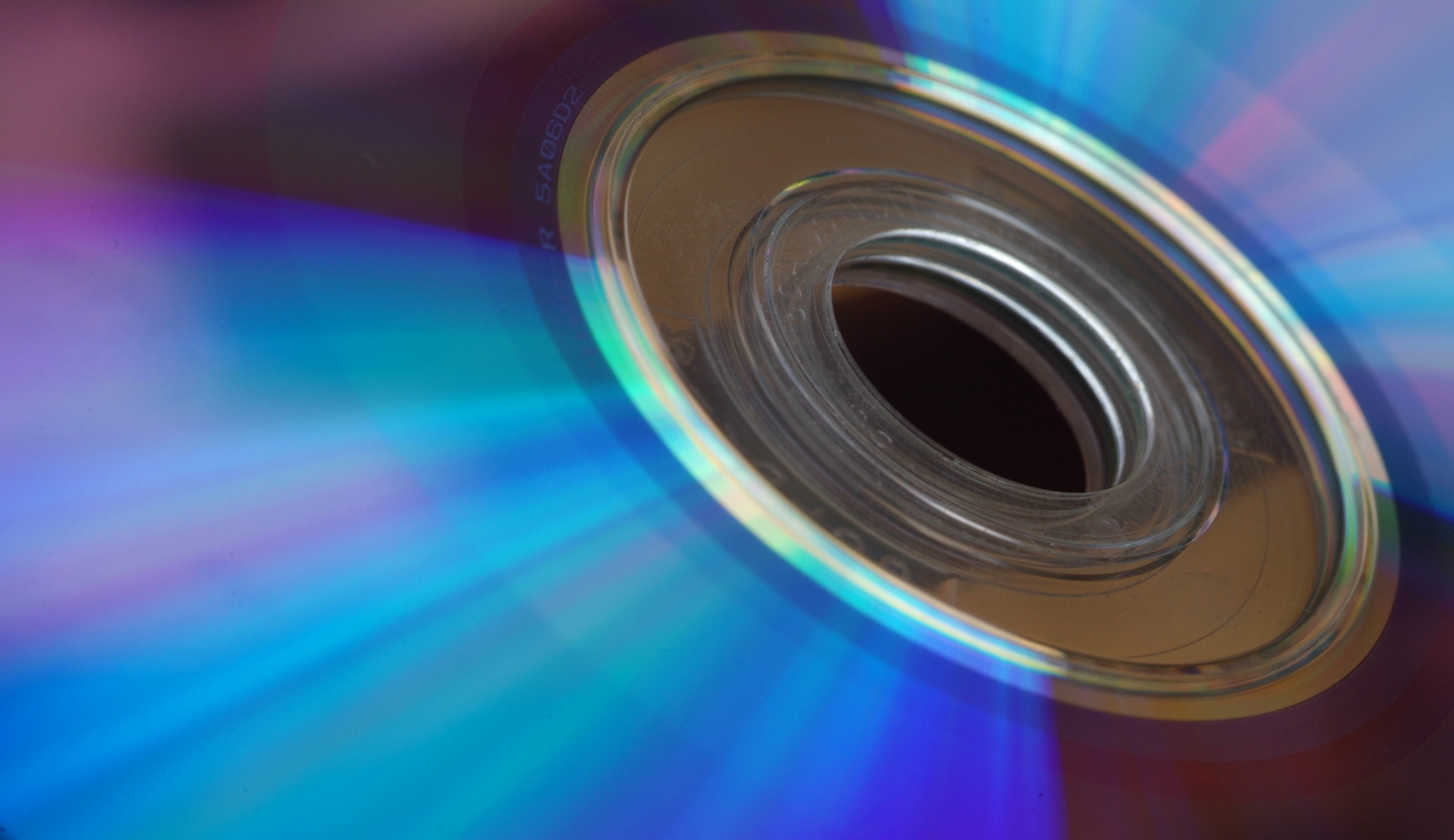 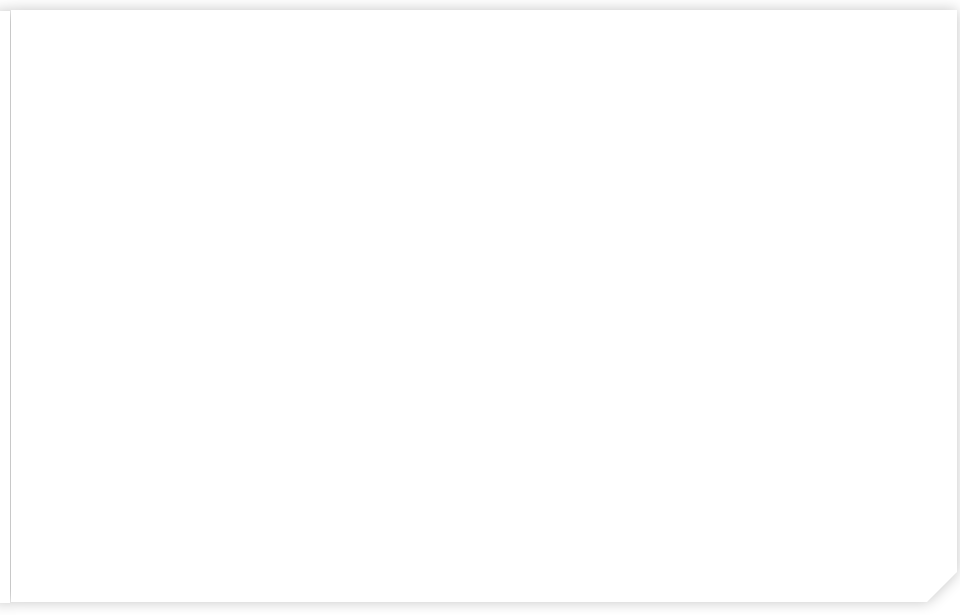 ¡Gracias por su atención!
José Manuel Santos –  Responsable Comisión Administración Electrónica. - Area de Sistemas de Información
	jmsantos@uoc.edu

Antonia Pérez –   Area de Sistemas de Información
	aperezrodr@uoc.edu

Jesús Sánchez – Unidad Gestión Documental y Archivo
	jsanchezt@uoc.edu
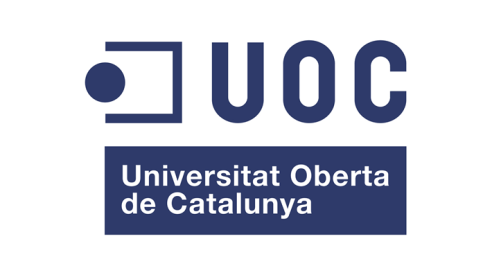 XVIII Jornadas de Archivos Universitarios CAU-CRUE. Cádiz 23,24 y 25 de mayo de 2012